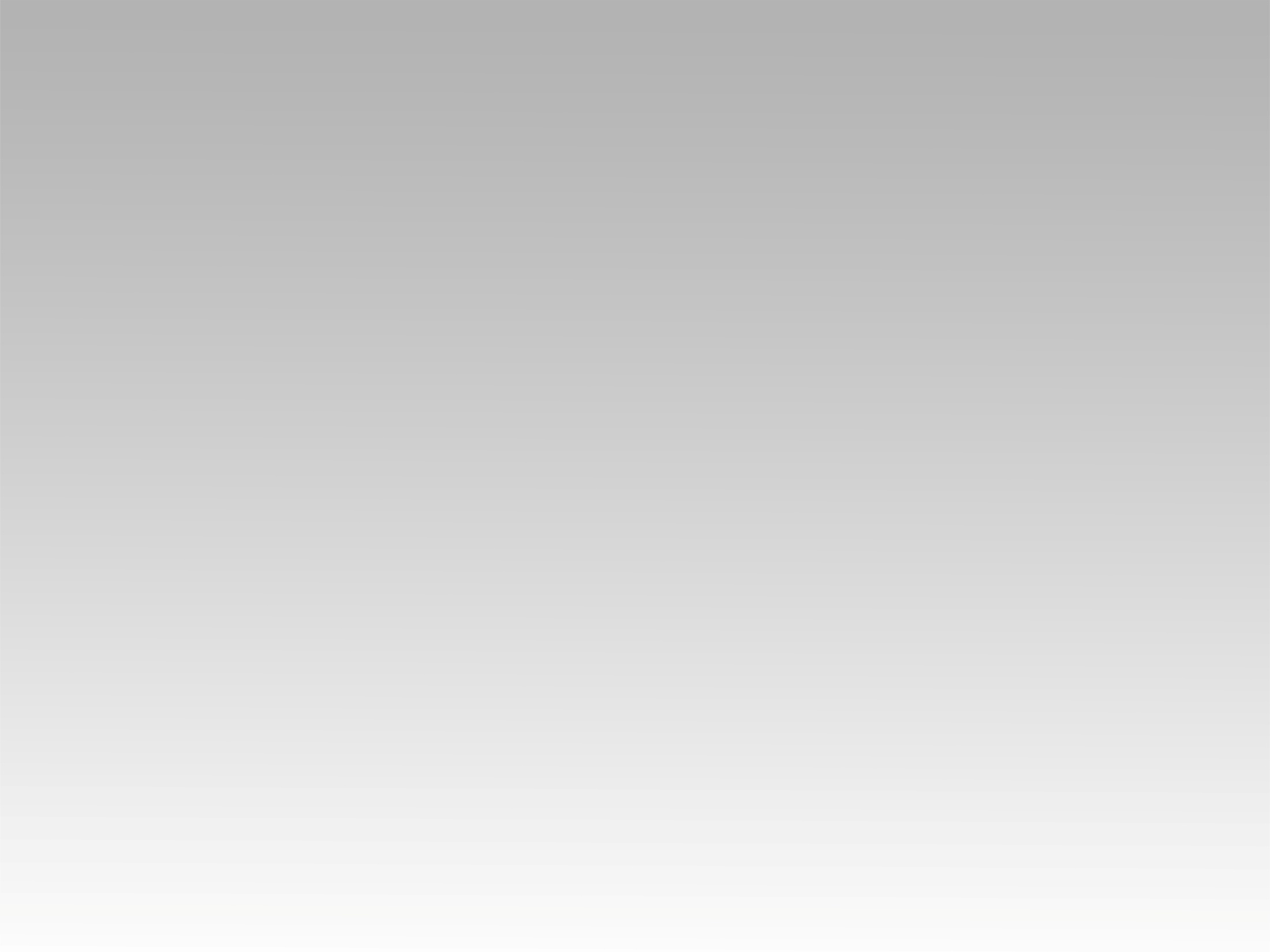 تـرنيــمة
أَلْقِ على الرَّبِّ هَمَّك
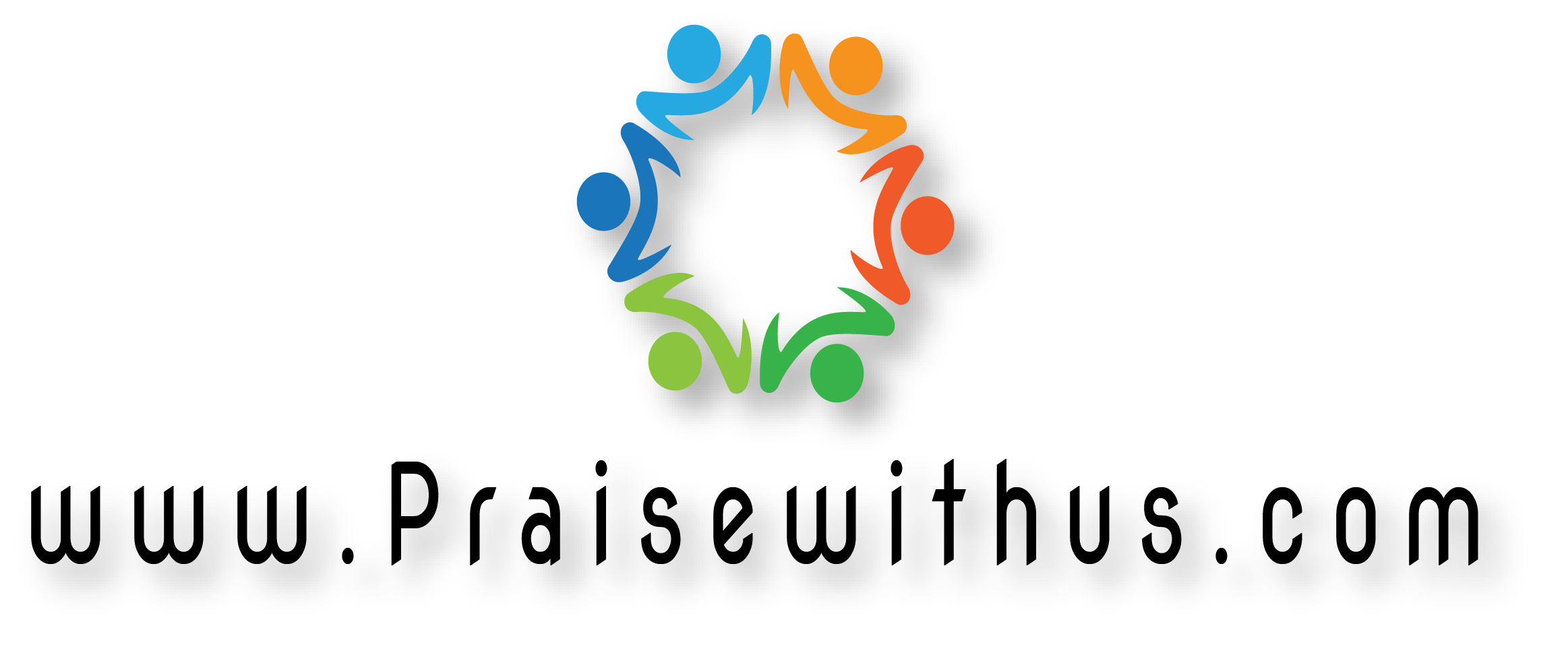 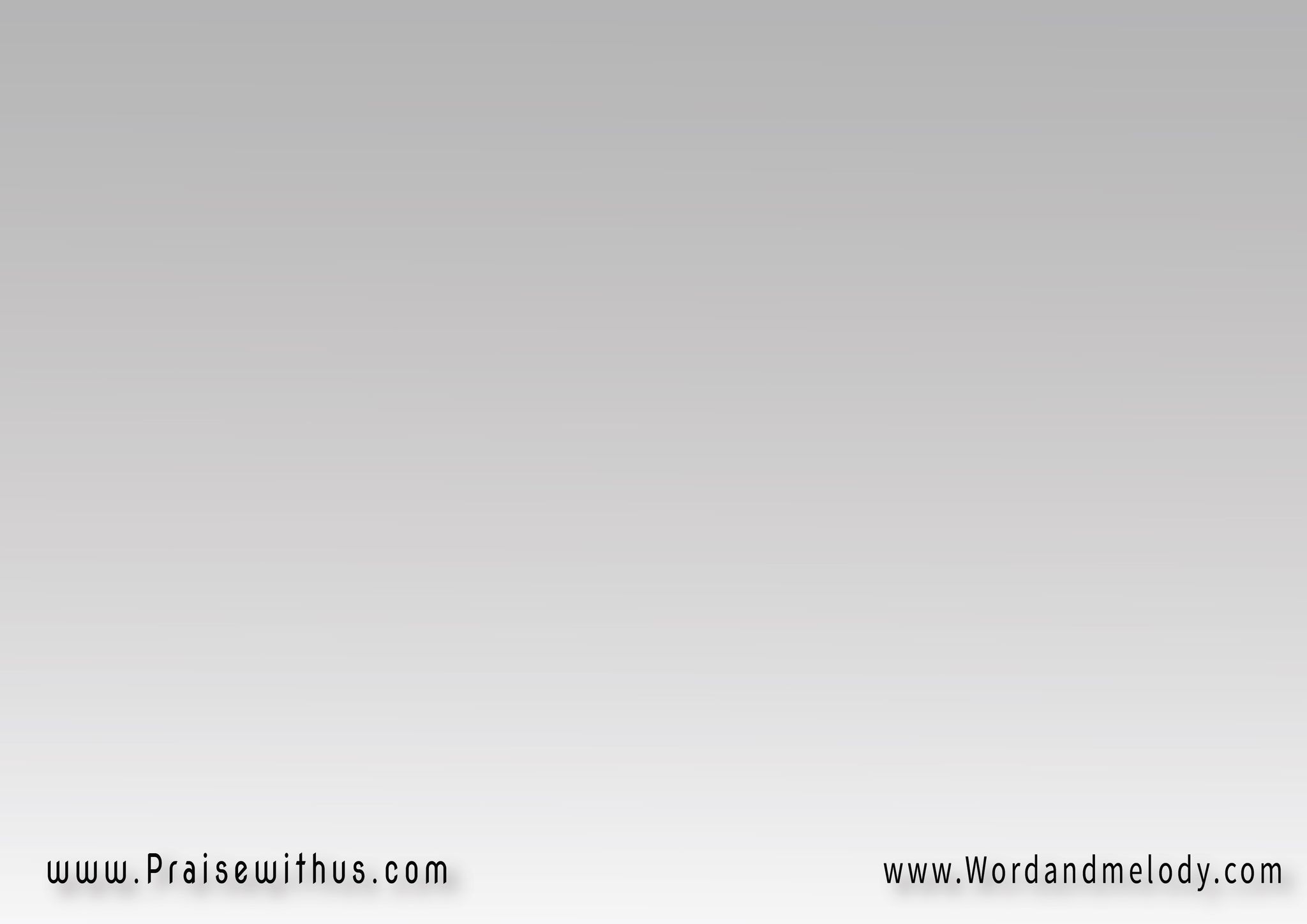 القرار:(أَلْقِ على الرَّبِّ هَمَّكوَهُوَ يَعُــــــــــــولُكَ)2
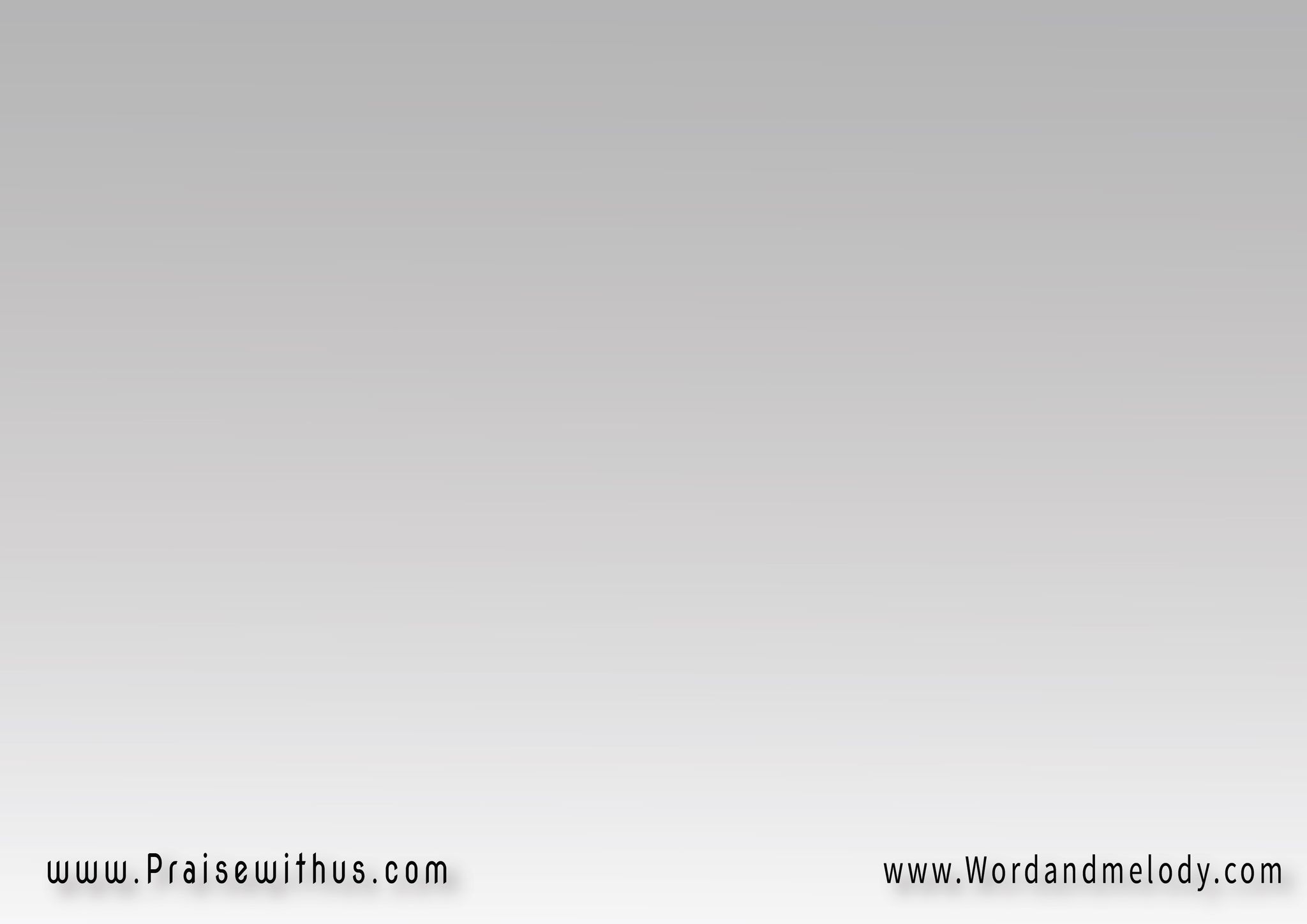 1-عِنْدَما يَغْشاكَ لَيْـلٌ   
كُـــــلُّ مافِيهِ ظَـلامْيَغْدُو ذا اللَّيْـلُ مُنِيــراً  
بِضِيا رَبِّ السَّــــلامْ
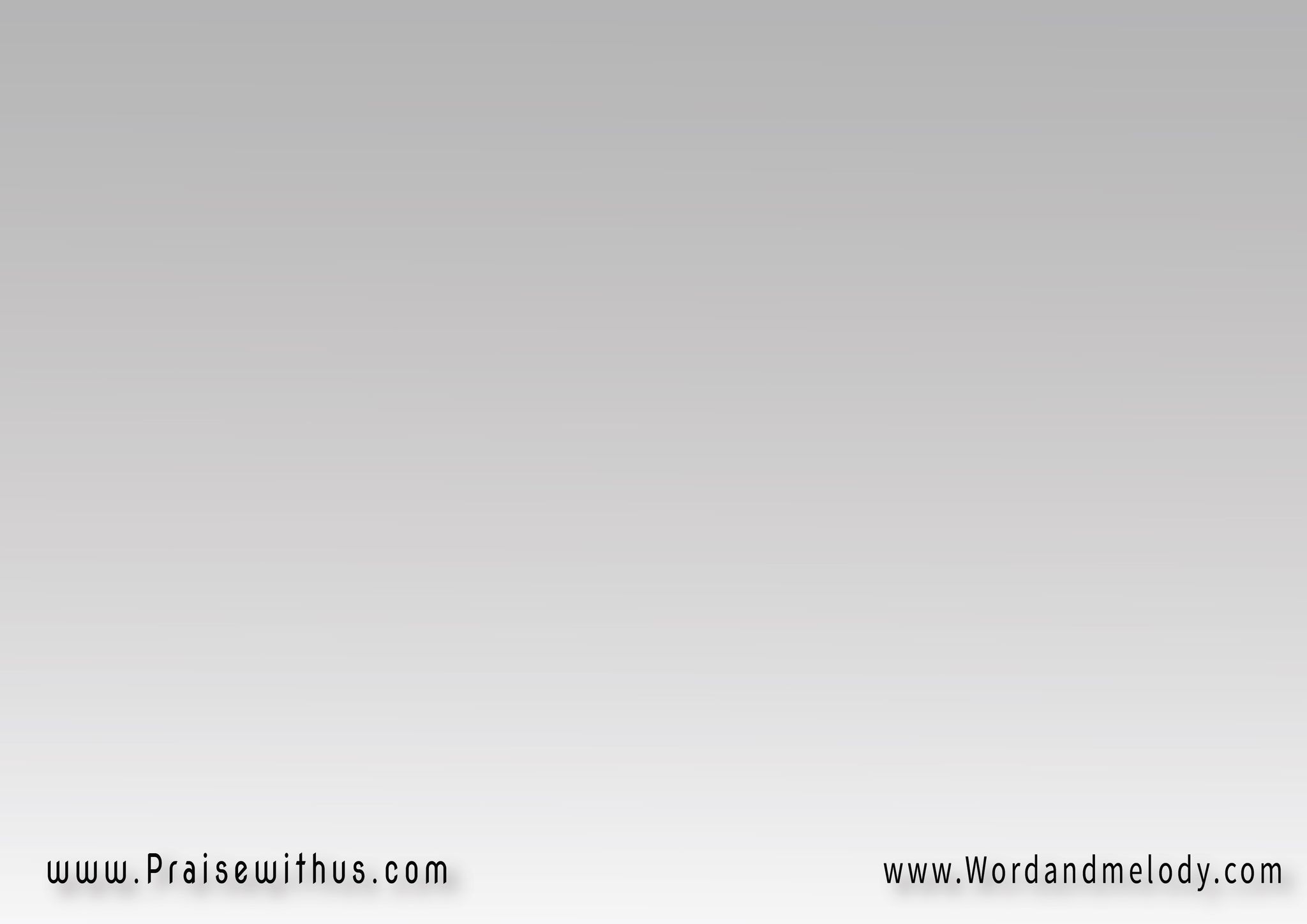 رَبُّكَ مُؤْتِي الأغَــاني   
حَتَّى في وَسْطِ الآلامْيُبْدِلُ الحُزْنَ بِفَــــرَحٍ   
ثابِـــــتٍ على الدَّوَامْ
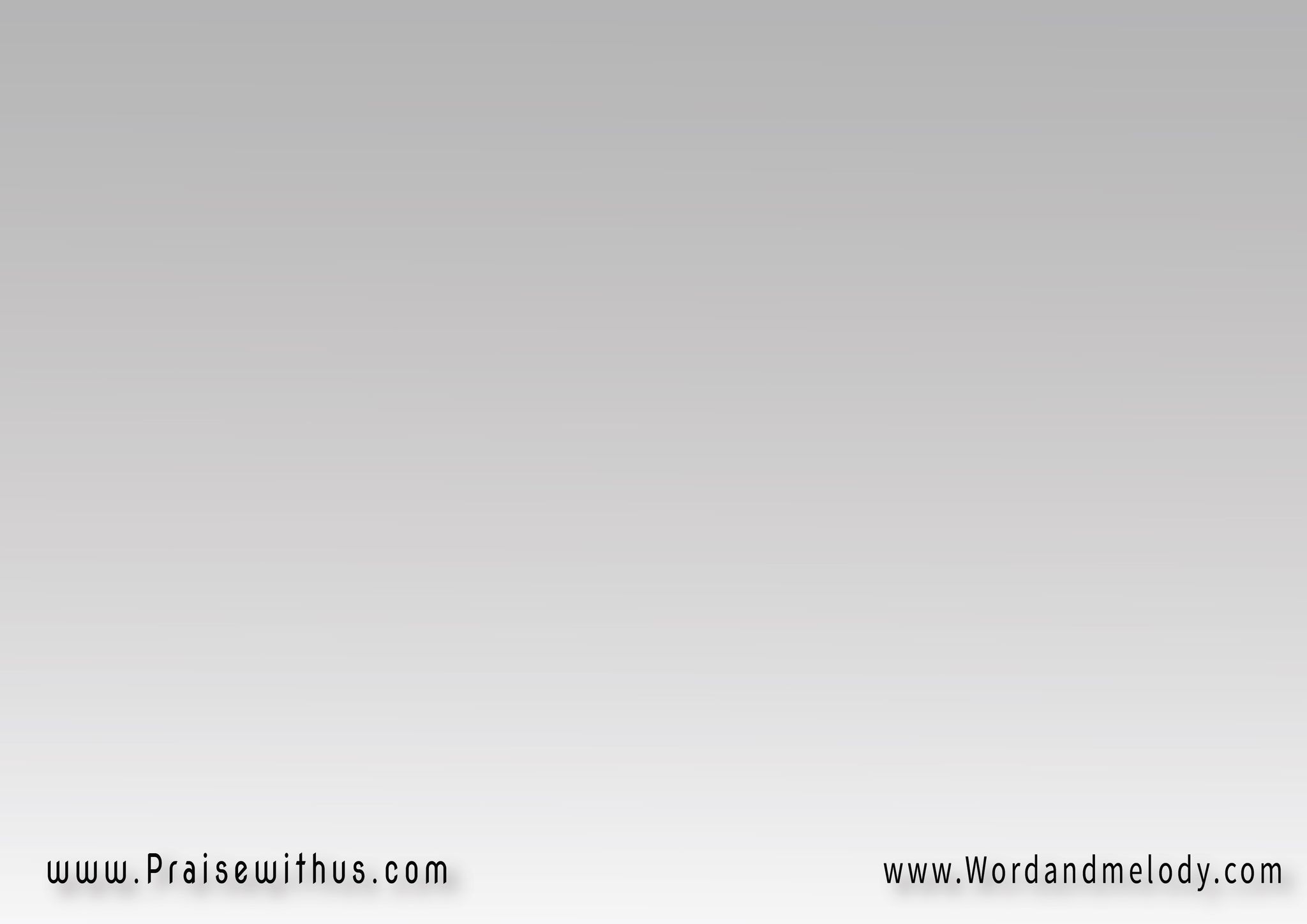 القرار:(أَلْقِ على الرَّبِّ هَمَّكوَهُوَ يَعُــــــــــــولُكَ)2
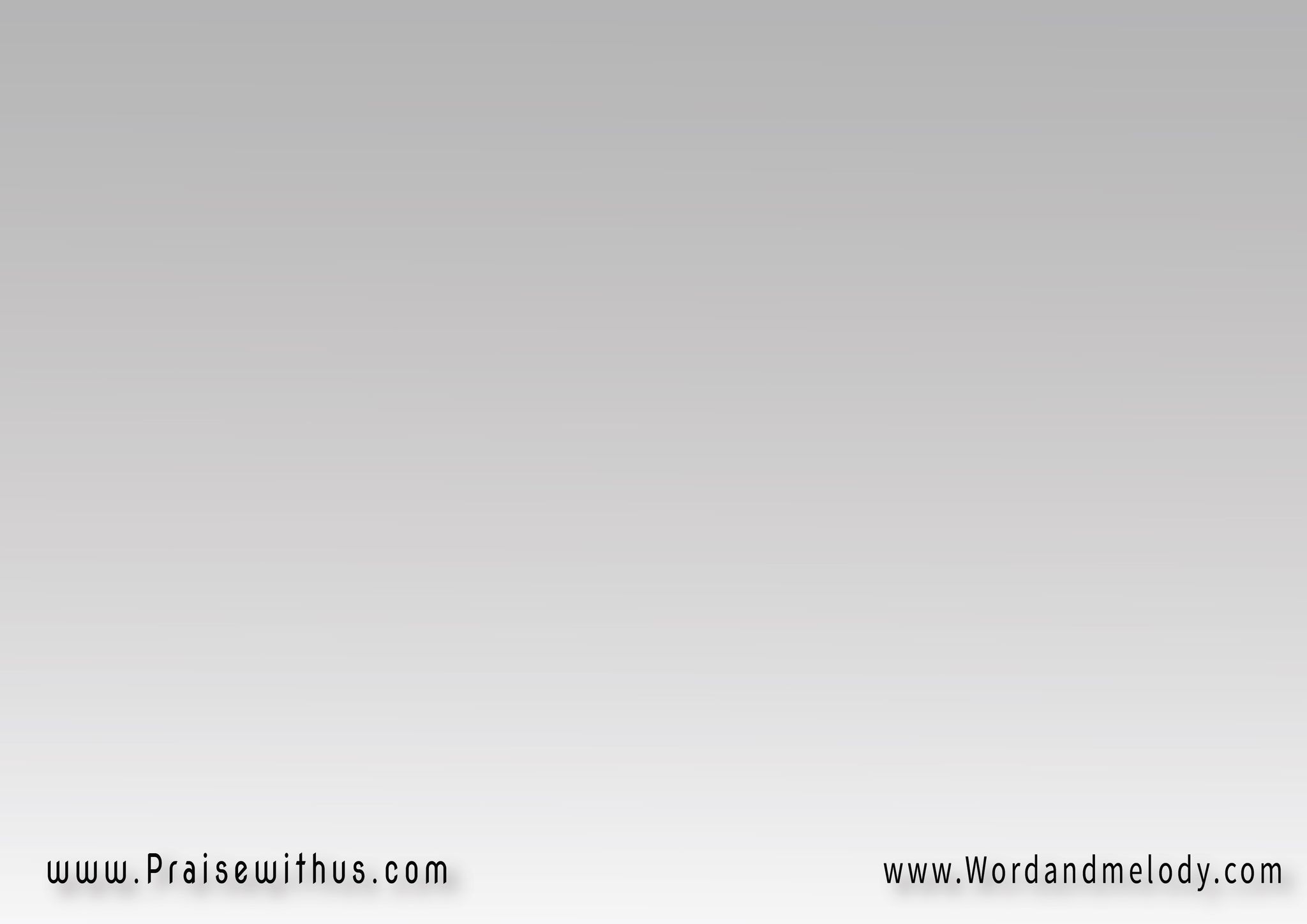 2-فَهُوَ لمْ يُشْفِقْ على ابنِــهْ   
بَـلْ بَذَلَهُ للْفِــــــــداءْهَكَـــــذا اللهُ أحَبَّــــــــــــك   مانِحَـاً لَكَ الرَّجَــــاءْ
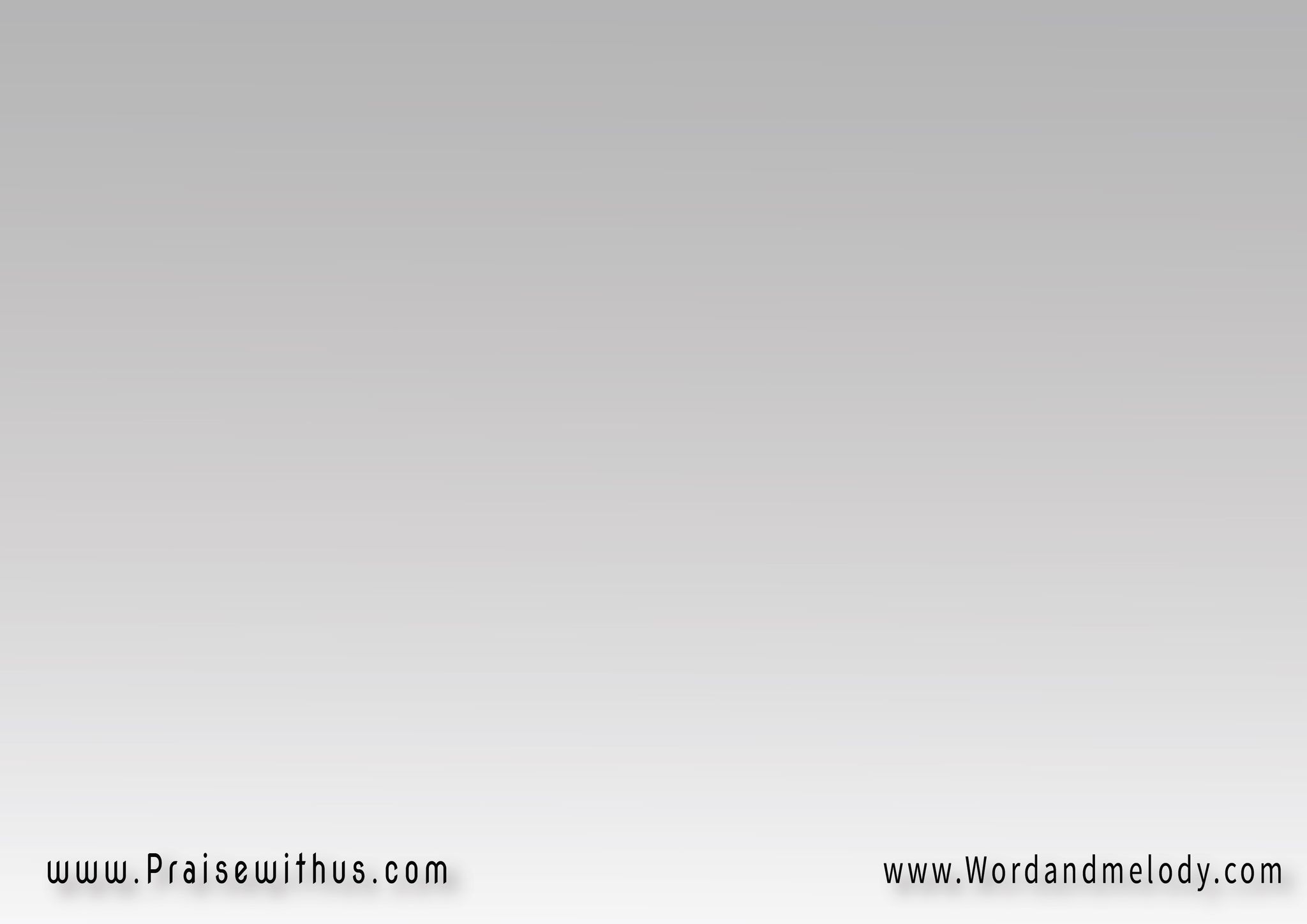 كَيْفَ أيْضَـــاً لا يَهَبْــــــكَ   وَسْطَ ضِيقِكَ العَزاءْكَيْفَ لا يَحْــــنــو عَلَيْـــكَ   رافِعاً طَوْقَ العَنـــاءْ
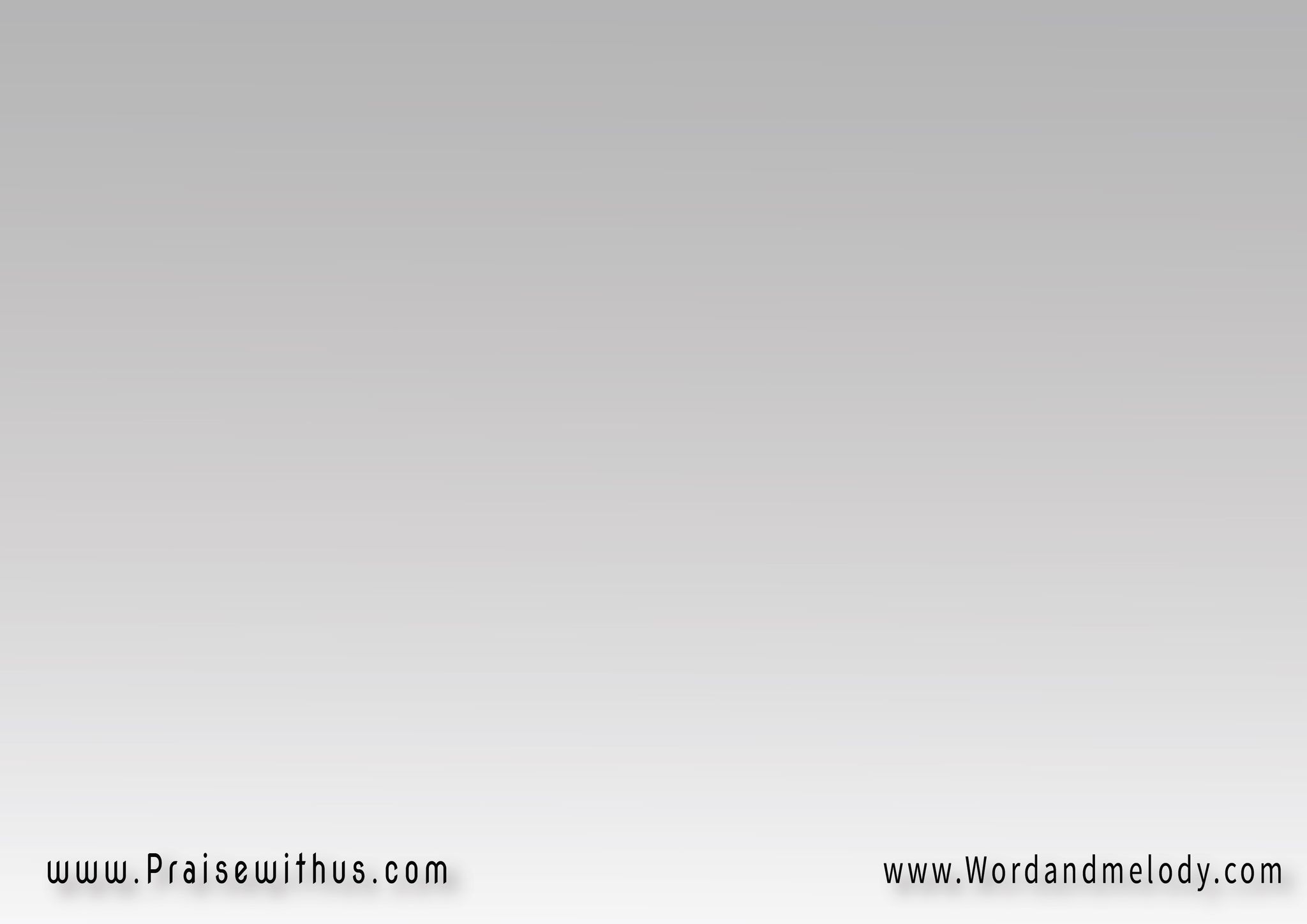 القرار:(أَلْقِ على الرَّبِّ هَمَّكوَهُوَ يَعُــــــــــــولُكَ)2
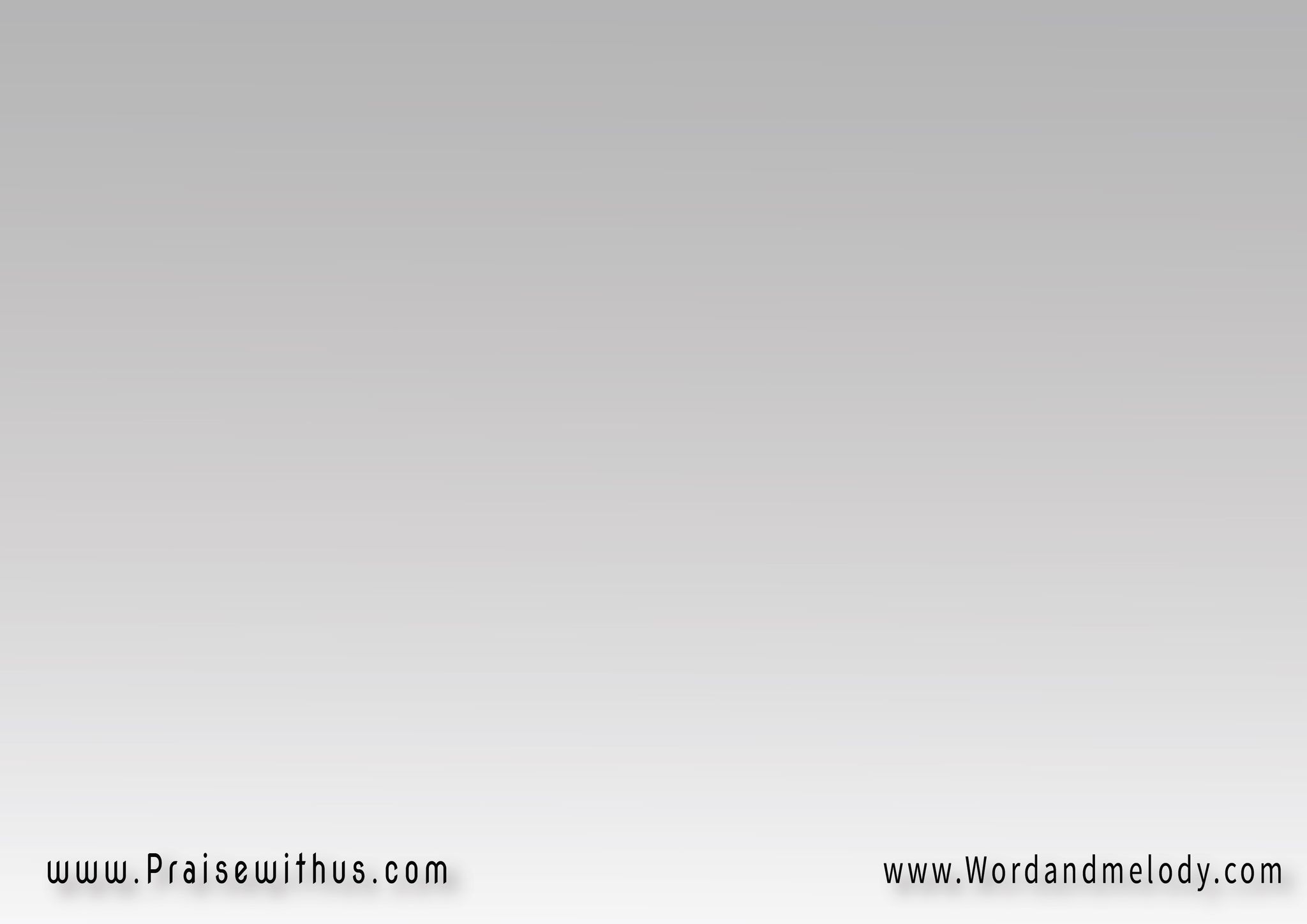 3-فاتَّكِلْ عَلَيْهِ دَوْمـــاً  
واثِـــــقاً في وَعْـــدِهِمِثْــلَ طِفْـلٍ يَسْتَــريحُ   
قَلْبُـــكَ في حِضْنِــهِ
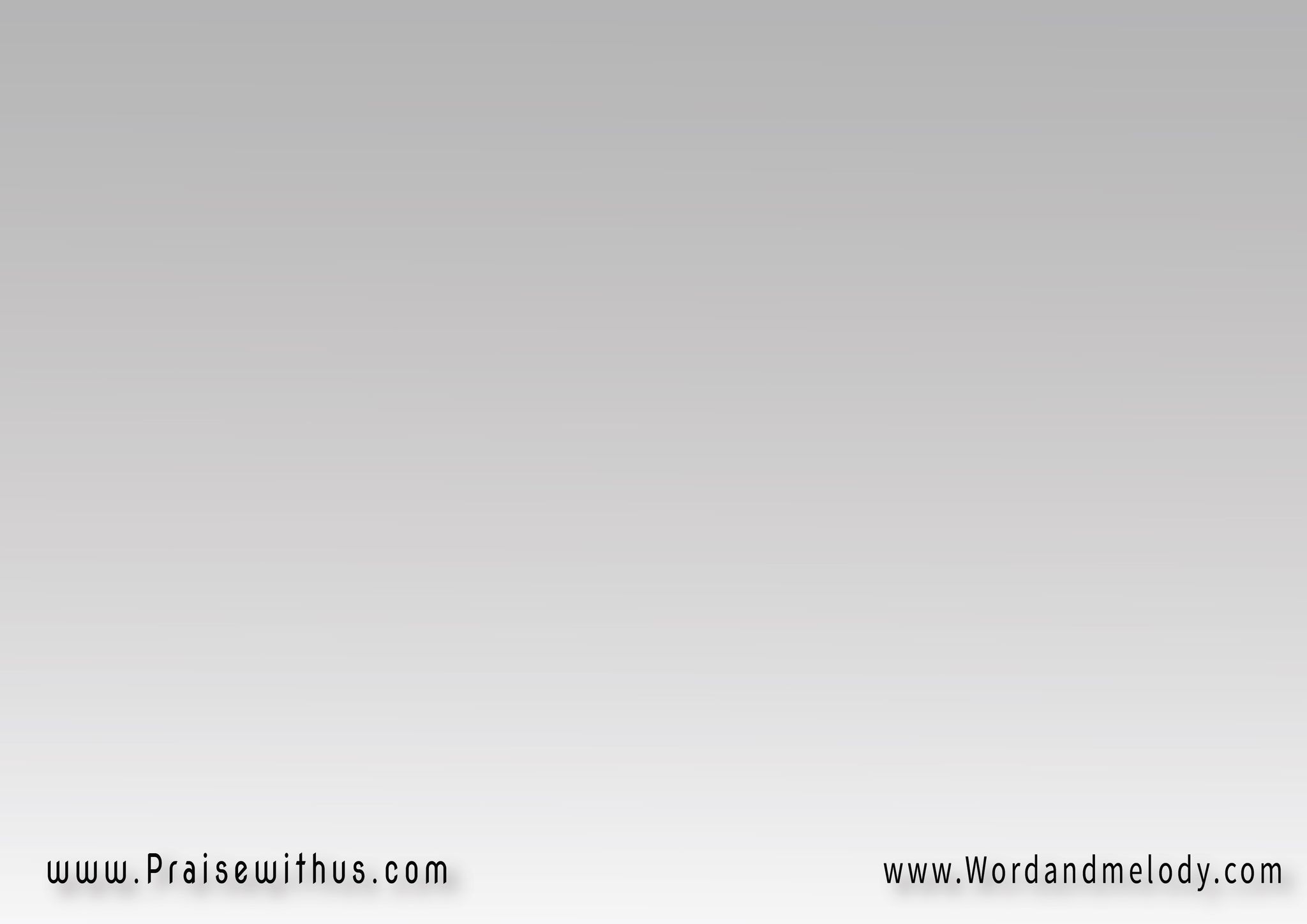 فَهُوَ لَنْ يَنْسَى رَضِيعاً  
قَدْ نُــسي مِنْ أُمِّــهِفَالْجَأَّنْ إلَيْهِ تَحْيَـــــــا   
آمِنَـــاً في سِتْــــرِهِ
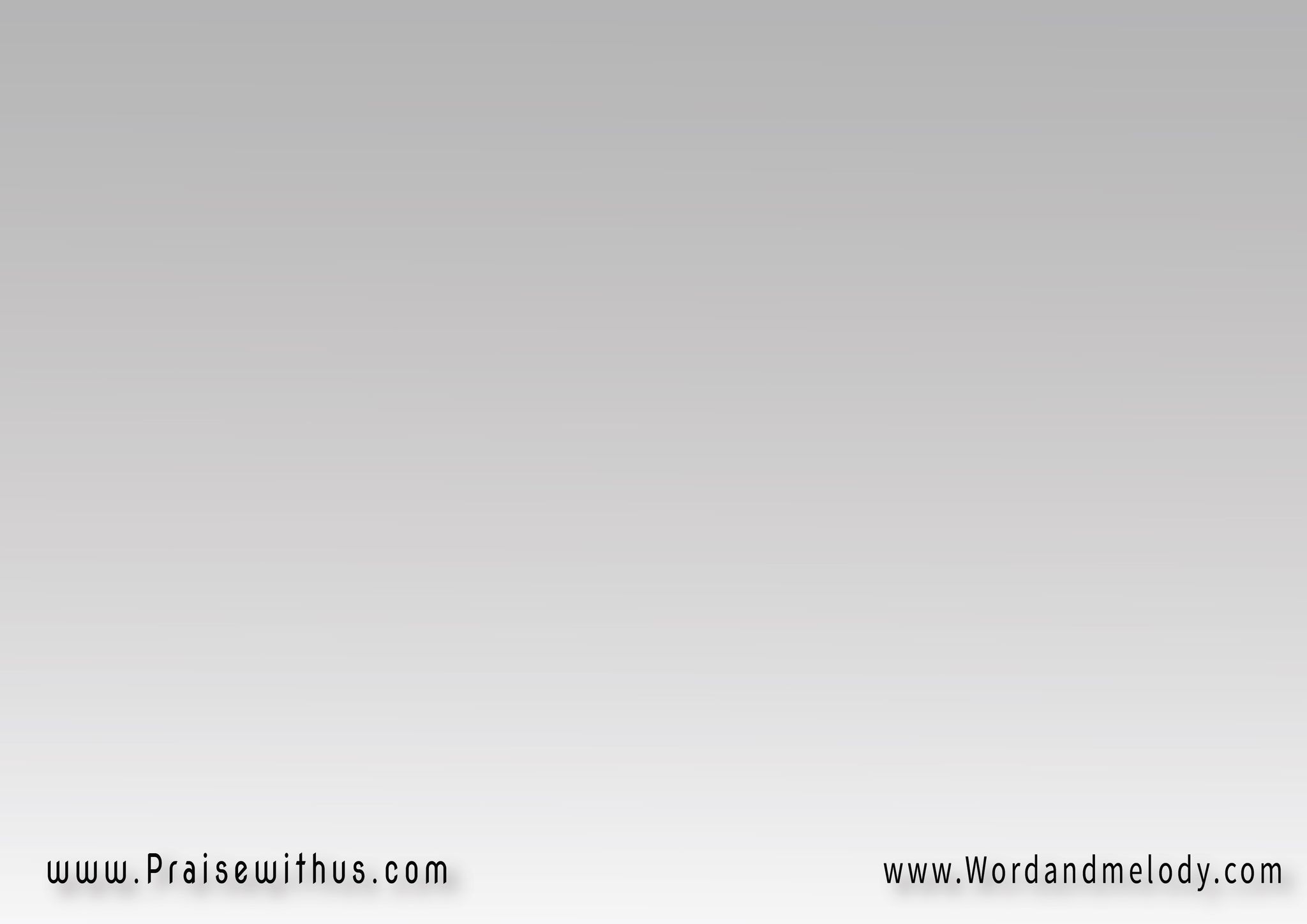 القرار:(أَلْقِ على الرَّبِّ هَمَّكوَهُوَ يَعُــــــــــــولُكَ)2
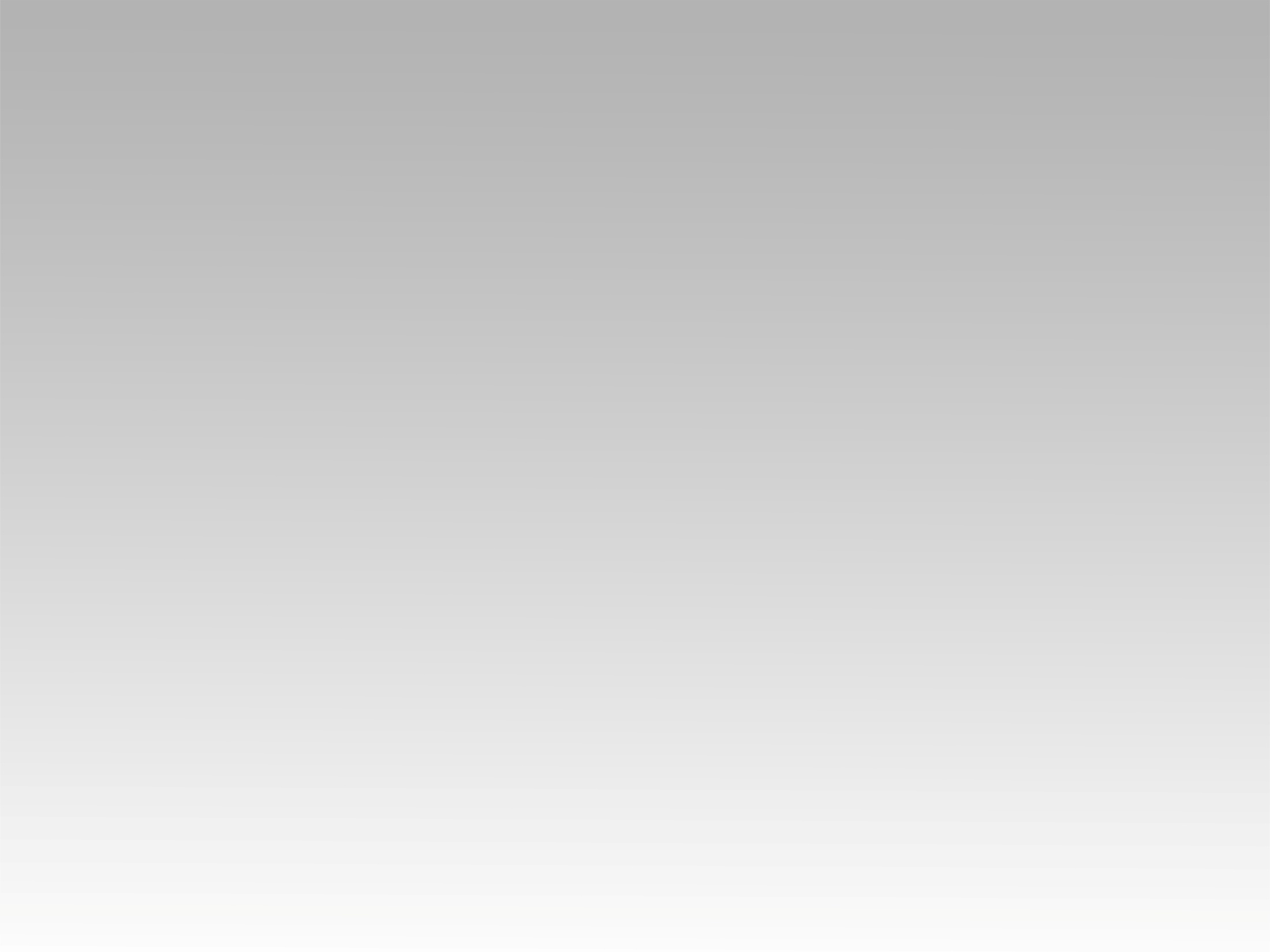 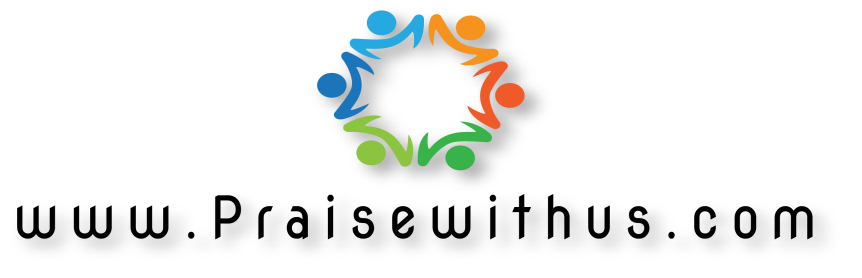